AYAT AL BIRR
Surah Al-bakarah 
Ayat 177
Surah Al-Bakarah Ayat 177
Righteousness is not that you turn your faces toward the east or the west, but [true] righteousness is [in] one who believes in Allah , the Last Day, the angels, the Book, and the prophets and gives wealth, in spite of love for it, to relatives, orphans, the needy, the traveller, those who ask [for help], and for freeing slaves; [and who] establishes prayer and gives zakah; [those who] fulfill their promise when they promise; and [those who] are patient in poverty and hardship and during battle. Those are the ones who have been true, and it is those who are the righteous.
Sahih International
DEFINATION OF AL-BIRR
The word Birr has been variously translated as virtue, piety, righteousness, and charity. 
It is derived from the root letters baa-raa-raa. The word Barr, meaning land and the word Bahr, meaning sea or ocean has the same root word. In olden days, whenever a man set out to sea (Bahr), he felt unsafe and insecure because of the hazards involved in the sea voyage. He only felt safe, happy and satisfied once he came back and set foot on land (Barr).
Our actions can be divided into two categories. Either we act out of some urges coming from our animal instincts like eating and drinking to satisfy our hunger or thirst, or we do something to satisfy our spirit and soul. The actions we perform for the spiritual pleasure and inner happiness of our souls is actually Birr.
The essence of the word Birr in this ayat is the inner satisfaction, spiritual pleasure, internal sense of security (peace) and happiness that one gets in doing a good deed for the pleasure of Allah.
THE NEED TO HAVE CODE OF VIRTUE
Every human being needs food, water, and air for his bodily existence. Likewise, every human being, however immoral or unethical he may be has some concept of virtue and tries to live by it for his internal and spiritual satisfaction
In a society, different groups of people have different concepts of virtue and piety. If we were to look at the Muslim society, we find FOUR distinct groups of people having their own concepts of virtue and piety
THE NEED TO HAVE CODE OF VIRTUE
PEOPLE WHO ARE CONSIDERED GOOD IN THE SOCIETY
PEOPLE WHO ARE CONSIDERED BAD IN THE SOCIETY
They are more in number and considered good because they are successful and also perform religious duties like namaz, roza, hajj and zakat.
However, they are indulged in activities that are forbidden like Riba in business, man-made rituals of wedding and other non-muslim celebrations, back-bitting etc
Theses are the criminals, thieves or kidnappers. They have their own concept of virtue and they satisfy their wrong doing by projecting their good deeds such as spending the money they earned on destitute and sick people or orphans in their family/relatives.
They try to balance and off-set their wicked deeds with their virtuous deeds
THE NEED TO HAVE CODE OF VIRTUE
RELIGIOUS PEOPLE IN THE SOCIETY
ELITE/ FAMOUS/ CREAM OF THE SOCIETY
They put their emphasis on observing rituals and an outward religiosity in their style of dressing and  appearance. 
However, they have no problem in leading their lives against the ethical values
For example, they would pray in mosque, they offer fasting , deliver Islamic lectures in mosque but will talk openly bad about the big houses and dressing of the rich people in society
Undoubtedly, there are also people who are religious both inward and outward but are very few.
They are liberal and progressive people who are leaning more towards humanism than towards deen.
For them, deen is a personal problem. Its between them and God.
They will say Allah doesn’t need their prayers or hijab is matter of heart and eye. 
They have good ethics, soft spoken even to the servants and do charity work and involved in human rights
HUMAN PERSONALITY SHOULD BE THE SAME OUTWARDLY AND INWARDLY
Every aspect of muslim’s life should be based on the pursuit of  virtue. It is not possible for a muslim to be partially virtuous and partially sinful. 
A muslim’s thinking, concept and philosophy should be clear and correct that his virtue is only for the pleasure of Allah. His spirit of piety, righteousness and virtue should permeate his whole personality, and transform it into a balanced person.
One may ask, the non-muslims do more charity and other good deeds, then does Allah accept it? The answer to that is Allah knows best. For the knowledge that Allah has given us, all we can say; 
we cannot call anyone a non-muslim until he dies as a non-muslim.  
Allah rewards them in this world such as making them rich, powerful, famous etc
We may get deceived by the person’s action or behaviour also because we don’t know his intention. Therefore, to make the concept of virtue crystal clear, this blessed ayah portrays the model of virtue that should be reflected in the personality and character of a true muslim.
Good deeds Vs Righteous Deeds
Good Deeds
Righteous Deeds
The intention of doing the deeds is to please other people, become popular, gain respect of people, be likable by people, etc
They expect the reward from people
It gives them personal satisfaction
These are can be muslims or non-muslims.
The intention of doing the deeds to please Allah.
They expect the reward from Allah only.
It gives them personal and spiritual satisfaction
These people are those muslims who are true to their faith and fear Allah (Al-Mutaqeen)
BACKGROUNG OF THE AYAT
The Jews used to face the west of bayt-al-Maqdis for their qibla and the Christians use to face the east of bayt-al-Maqdis for their qibla
Allah first commanded the believers to face Bayt Al-Maqdis, and then to face the Ka`bah during the prayer. This change was difficult for some of the Jews, Christian and even for some Muslims. Then Allah sent revelation which clarified the wisdom behind this command, that is, obedience to Allah, adhering to His commands, facing wherever He commands facing, and implementing whatever He legislates, that is the objective. This is Birr, Taqwa and complete faith. 
Facing the east or the west does not necessitate righteousness or obedience, unless it is legislated by Allah.
Al-Birr
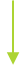 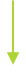 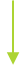 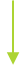 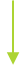 Self-discipline 
(Nazm o zabt)
Belief
(Aqeeda)
Ritual
(Ibadaat)
Ethics
(Iklaqiyat)
Human Dealings
(Mamalat)
Spend on relatives
Establish Prayer
Fulfil their Promise
Patience in Poverty
In Allah
Patience in Hardship
Spend on Orphans
In the day of Judgement
Give Zakat
Patience during battles
Spend on Needy
In Angels
In all Divine Books
Spend on Travellers
In all the Prophets
Spend on those who ask
Spend on Freeing slaves
What is Birr? 
	The deeds done only for the love of Allah and no one else
Why do Birr?
	Allah is the Malik of the Day of Judgement and will reward 	 	according to their deeds
Who will tell us?
	Allah choose Prophets to tell us the dos and don’ts of deeds 
How do they know?
	Allah has assigned angels to deliver His message to 	Prophets
Where is it now? 
	Very few books exist today but they are edited by people 	and incomplete except for the last book, Quran, which was 	revealed to Prophet Muhammad (pbuh). This book is for the 	entire mankind until the day of Judgement. It is complete 	and not a single word has been changed. It verifies and has  	a central idea of all the previous books
BIRR IN BELIEF
According to Ayat al-Birr, the first requirement for real virtue or piety is to have 
Iman in Allah (SWT), 
Iman in the Hereafter, 
Iman in the Angels, 
Iman in the Books, and
Iman in the Prophets.
BIRR in Ethics
Spend money on Orphans
Spend money on Needy
Spend money on Relatives
Charity towards orphans in society achieves social justice and helps to save the young and the weak from homelessness, corruption and abuse. Taking care of orphans is highly meritorious.
Relatives who are poor. This helps in strengthening the bonds of love and trust within the family unit, maintaining the ties of kinship, and preserves the dignity of its members.
People who are living hand to mouth. These people don’t ask/beg or show poverty out of self-respect but you can recognise them from their faces and by our sensitivity. They truly deserve our help.
Birr in Ethics
Spend money on one who ask
Spend money on freeing slaves
Spend money on Travellers
These are frequent travellers. They are those who may be well off otherwise, but while on journey, they have been confronted with difficulties such as having lost their money, ticket, identification cards etc and are therefore deserving of our help to overcome their problems.
Islam discourages people to ask in order to maintain dignity and honour. When people ask, we are advised not to scold them and scorn at them. We shall still help them but advise them not to beg.
These are prisoners of war, slaves and innocent people in jail. The scholars are of the opinion that in contemporary times, settling debts of Muslims who genuinely need to be extricated from financial debts falls into this category also. Allah knows best.
Birr in Ritual
Give Zakat
Establish Prayer
Paying the obligatory charity (zakah) is another aspect of righteousness. This is a social tax instituted by Allah (SWT), the ultimate provider, as a token of the entitlement of the poor to a share in the wealth of the rich. It purifies and increases one’s wealth.
Prayer is more than doing bodily movements and facing a certain direction. We have to give the prayer its due right; the ruku and sajdah. It is the act of total submission and devotion. It is obligatory to pray 5 times to gain spiritual strength.
Al- Birr in Human dealings
Another aspect of real virtue (al-Birr) is to fulfill one’s covenant and pledges. Staying by a contract entered into or the fulfilling of a promise made, is the essence of all dealings such as buying and selling, leasing, renting, partnership, marriage contracts, and all other trusts. Ayat al-Birr qualifies true righteous believers as those who fulfill their pledges.
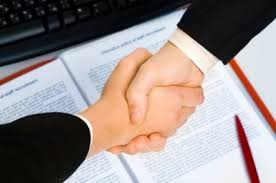 Birr in Self - discipline
Patience in Hardship
Patience in Poverty
Patience during battles
Patience and restraint are especially required while facing oppression, repression, and injustices that may even culminate in extreme forms of physical and mental torture.
Qualities of fortitude and forbearance are required while facing adversities such as fear, hardship of hunger, loss of life, loss of wealth, situations of conflicts, and so on. Patience is required in each one of these situations. Believers must seek Allah’s help through patience and prayers.
The patience and endurance required to face the possible hardships of performing the various modes of worship like praying and fasting because of changes of climatic conditions, changes in prayer timings, lack of amenities and facilities, fasting for long hours, cutting on sleep and so on. The obligatory rituals of worship have to be carried out patiently and persistently, no matter how difficult they may apparently appear to be. Also times of death and sickness
أُولَئِكَ الَّذِينَ صَدَقُوا وَأُولَئِكَ هُمُ الْمُتَّقُونَ
Those are the people who are true. 
They are the people who have taqwa
Such people are sincere in their faith and their commitment to Allah (SWT). They prove themselves capable of translating that faith into a practical way of life. They also fear Allah, because they are conscious of HIM and of their bond with HIS power and grace. They are conscientious in fulfilling their obligations towards HIM.
Sabeel-ul-Jannah 2015
Made by :
Ghazalah Rasheed
Naila Kayani
Kiran Awan